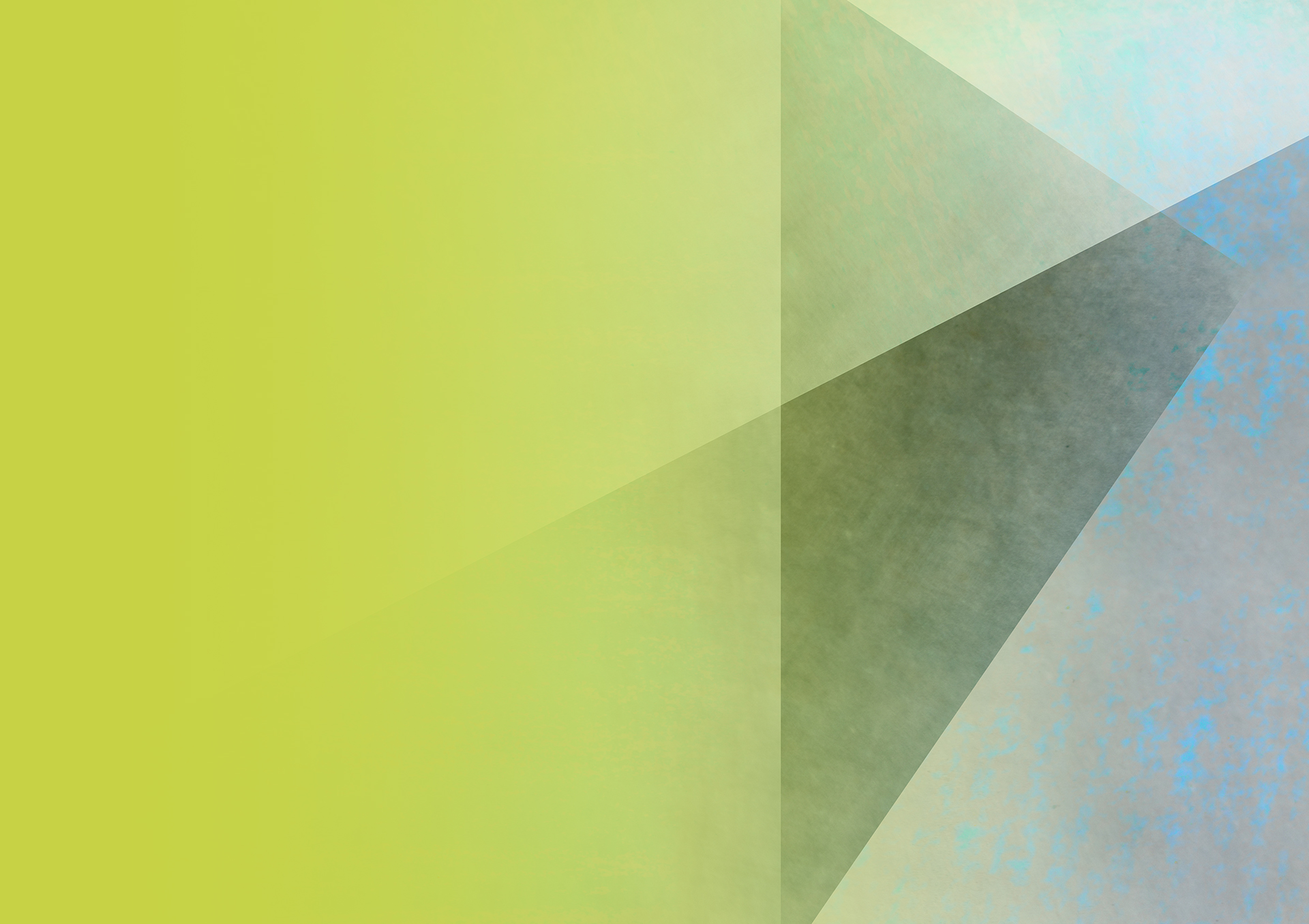 FIDEIUSSIONI DIGITALI
La digitalizzazione delle fideiussioni su DLT/blockchain
L’esigenza di mercato
La Sandbox
Agenda
La soluzione «Fideiussioni Digitali»
Prossimi passi
Il progetto fideiussioni digitali è nato dall’esigenza di intercettare un mercato dal valore di circa 10 miliardi
Intercettare un mercato in forte crescita
Contrastare il fenomeno delle frodi
Risolvere problemi e criticità in capo a:
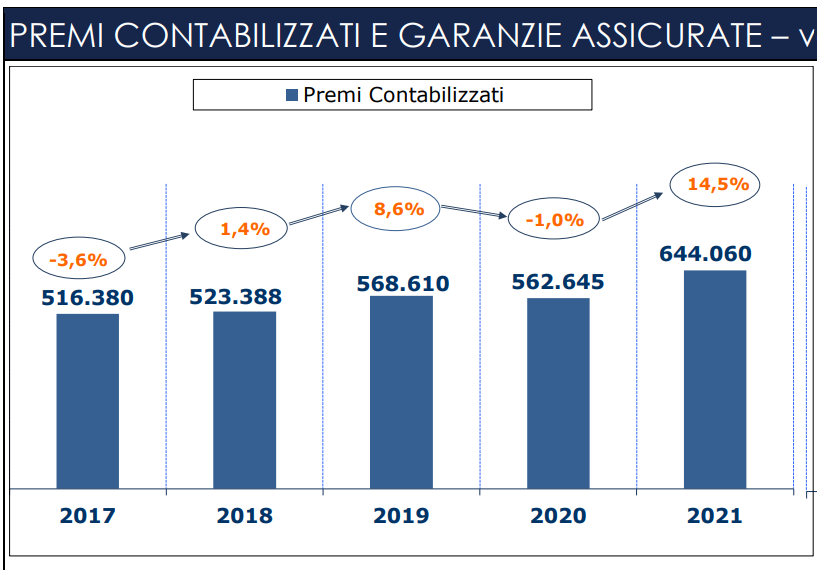 Le garanzia assicurate
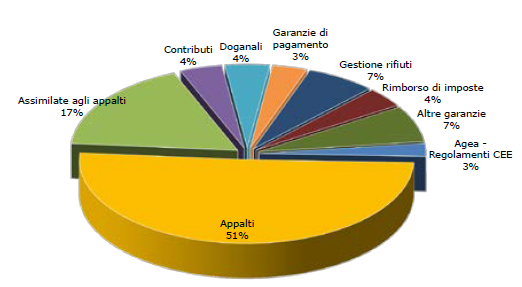 Il valore complessivo del mercato delle fideiussioni in Italia nel 2021 risulta essere di circa 1 miliardo fra  premi e commissioni. In Europa invece il mercato ha un valore di circa 10 miliardi.
…dall’esigenza di contrastare il fenomeno delle frodi
Intercettare un mercato in forte crescita
Contrastare il fenomeno delle frodi
Risolvere problemi e criticità in capo a:
In un quadriennio  le Fiamme Gialle hanno accertato volumi di illeciti finanziari emersi sulle fideiussioni  per 1,6 miliardi.
Alcune delle principali cause di queste frodi sono:
processo quasi prettamente manuale;
mancanza di un database certificato;
mancanza di uno standard nella contrattualistica;
Punti critici
Manomissione 
documenti
Scansione e
duplicazione
Emissione
Agenzie 
assicurative
Furto dell’identità
digitale
…e con l’obiettivo di supportare i soggetti coinvolti nella filiera delle fideiussioni
Intercettare un mercato in forte crescita
Contrastare il fenomeno delle frodi
Risolvere problemi e criticità in capo a:
Garante
Contraente
Garantito
tempi di svincolo lunghi;
mancanza di un database certificato;
impossibilità di gestione autonoma.
processo documentale manuale;
potenziale smarrimento del documento;
mancanza di standard contrattuale.
difficoltà nell’escussione;
mancanza di verifica di autenticità della fideiussione.
Alcuni casi di frodi riportati dai media
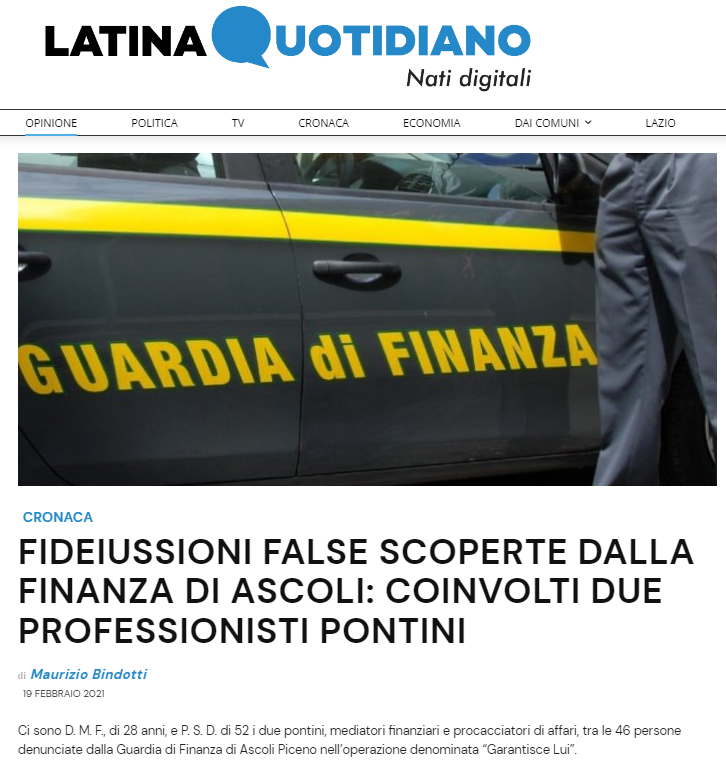 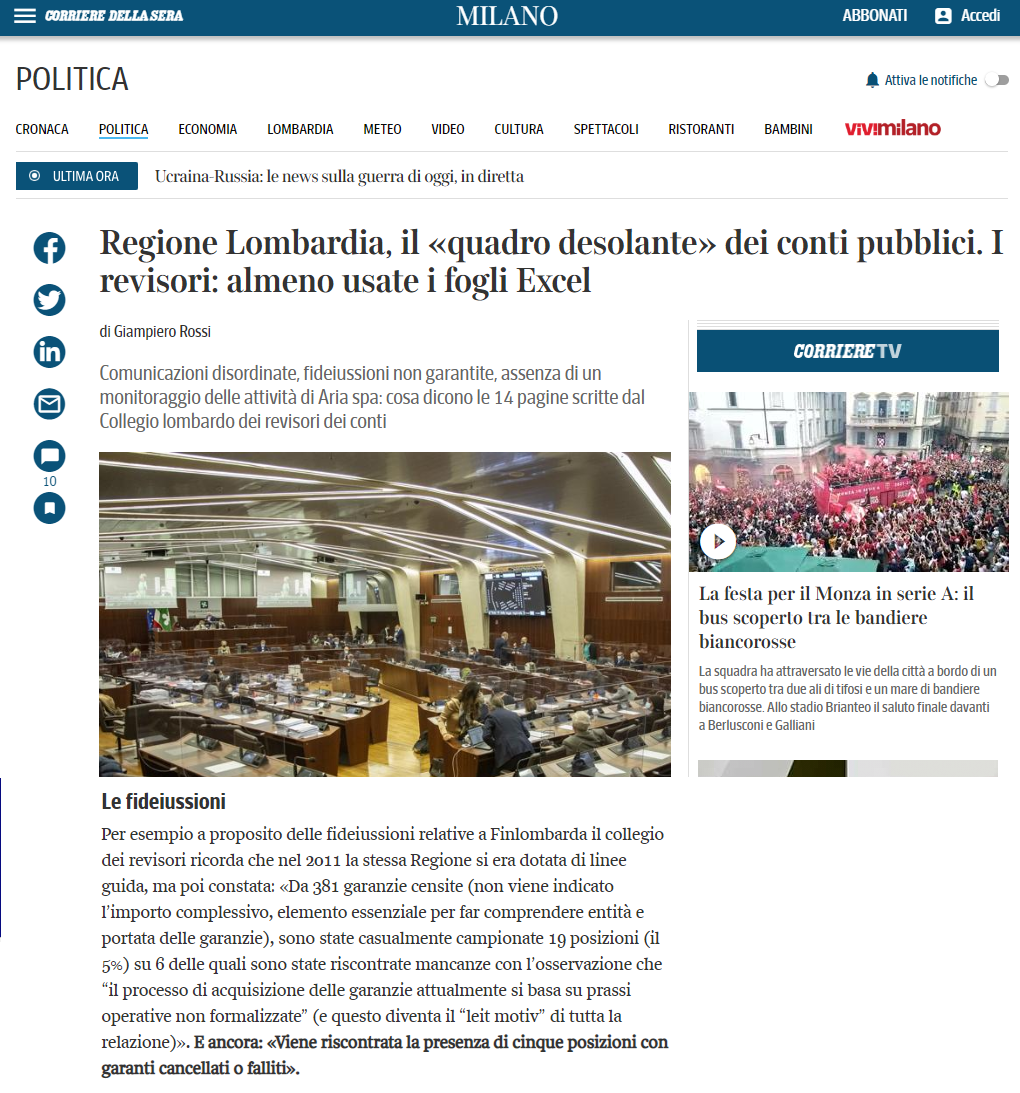 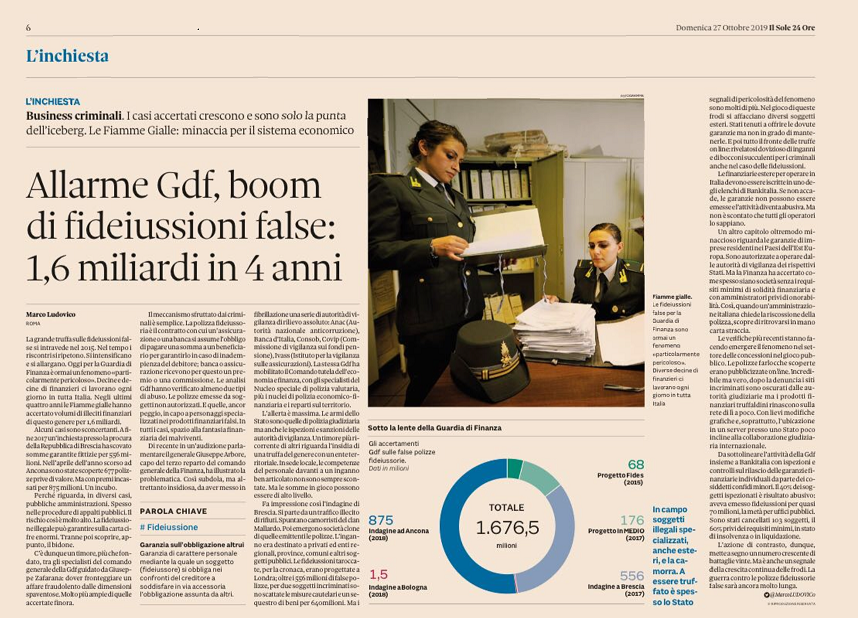 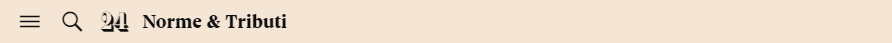 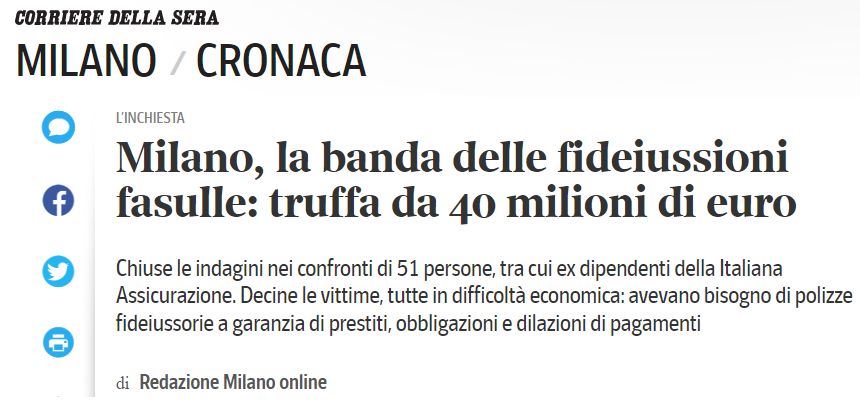 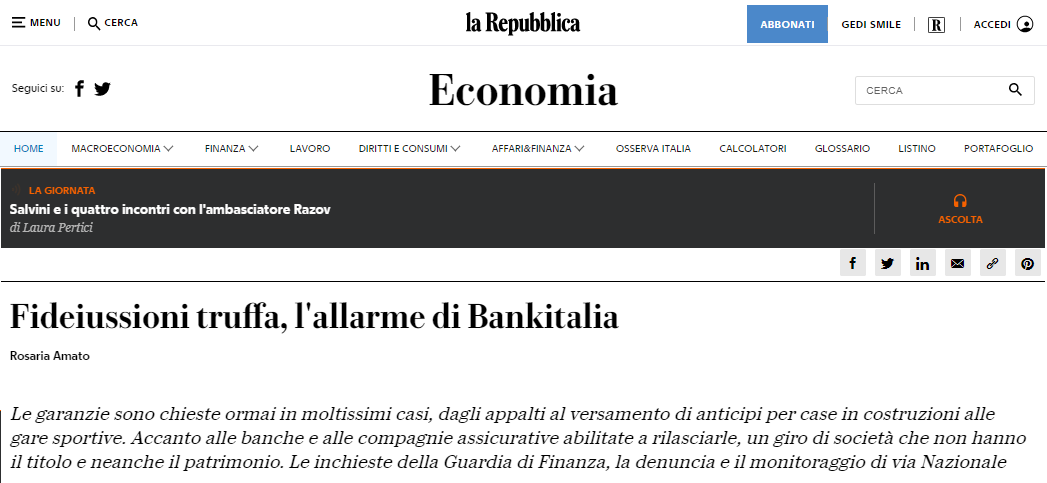 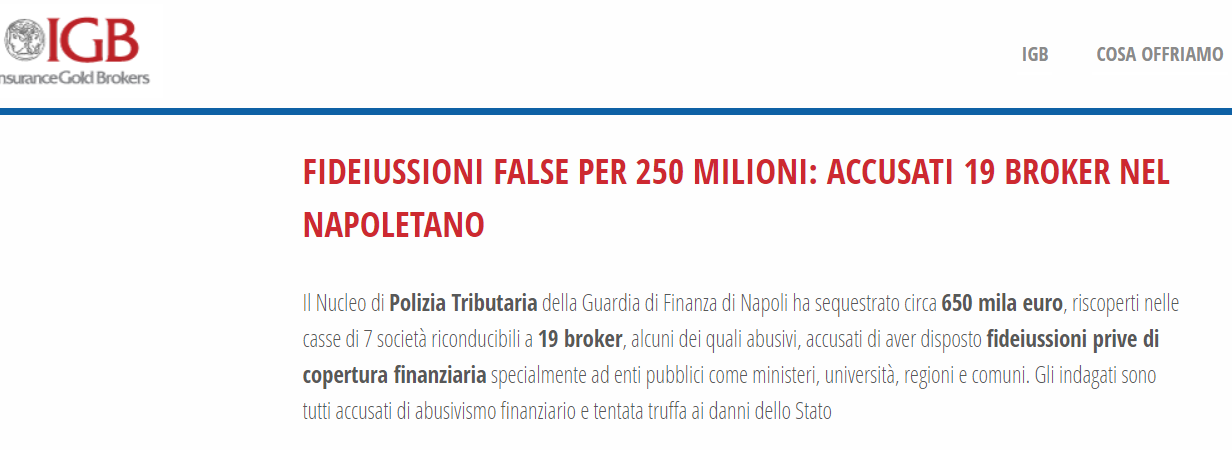 L’esigenza di mercato
La Sandbox
Agenda
La soluzione «Fideiussioni Digitali»
Prossimi passi
Gli obiettivi e l’ecosistema di Istituzioni con cui abbiamo lavorato durante la Sandbox
3
1
Dematerializzare la fideiussione
Fornire informazioni certificate e puntuali a tutti gli attori della filiera
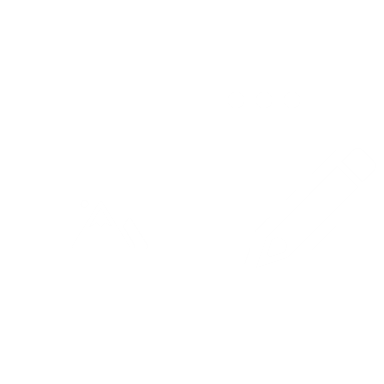 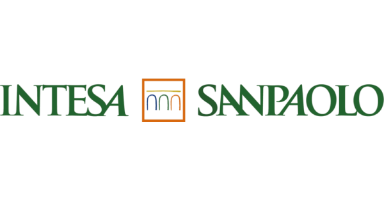 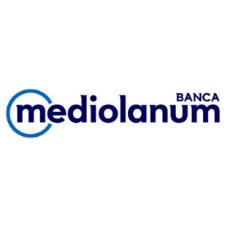 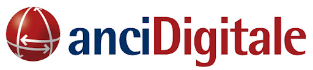 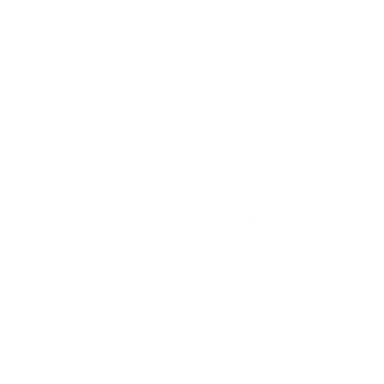 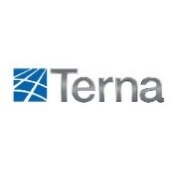 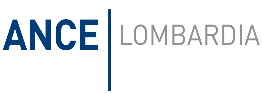 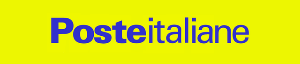 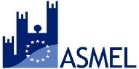 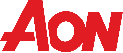 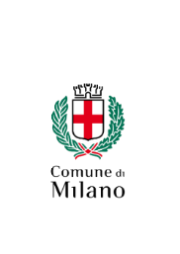 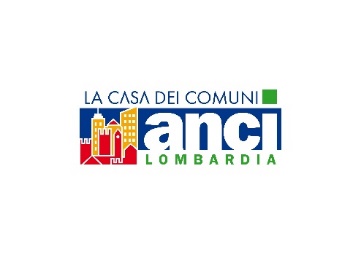 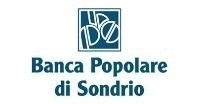 4
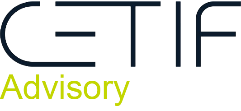 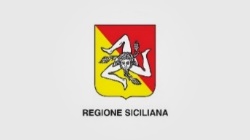 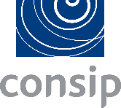 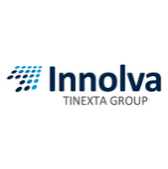 Efficientare la gestione della fideiussione
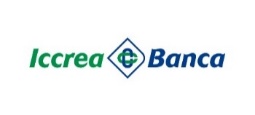 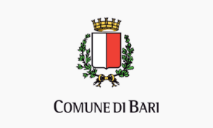 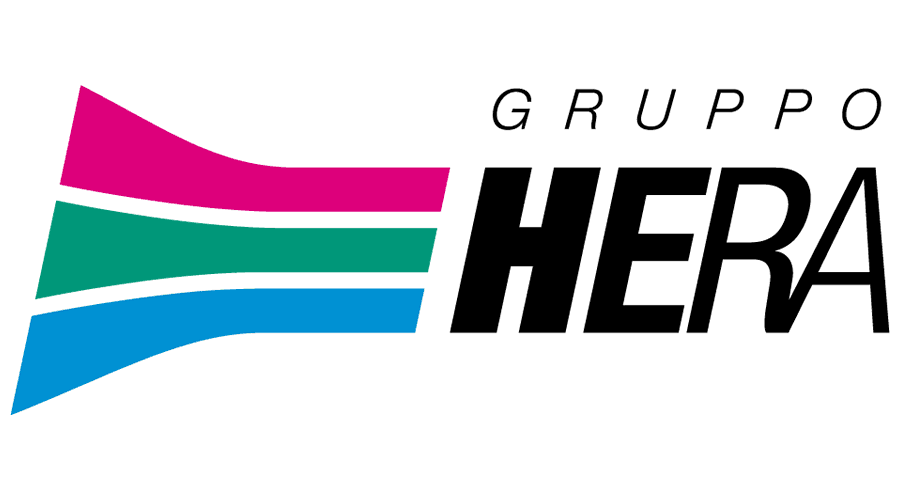 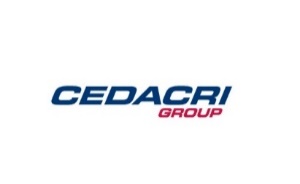 2
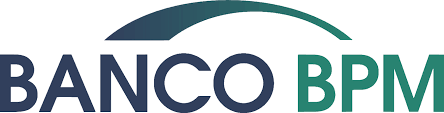 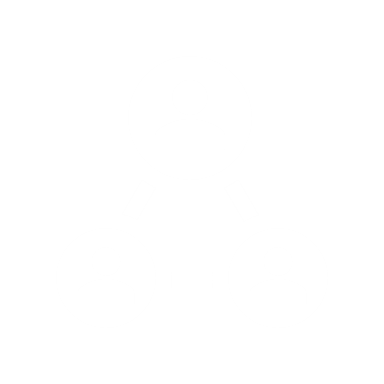 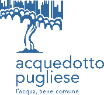 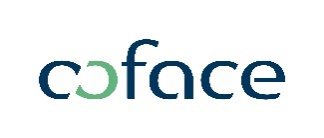 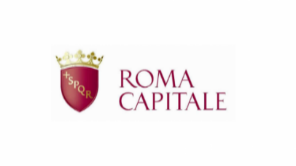 Agevolare il coordinamento  e l’accesso dei diversi attori
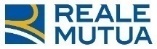 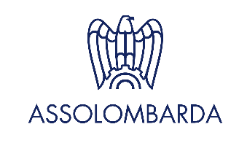 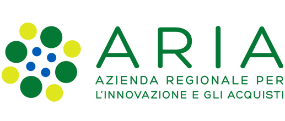 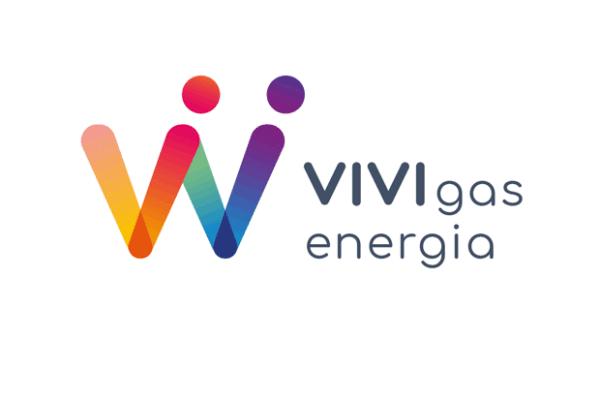 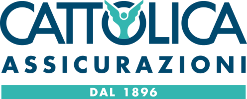 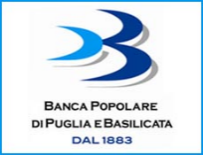 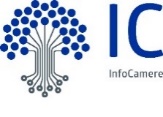 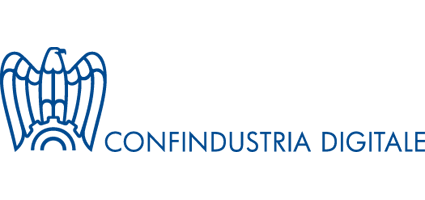 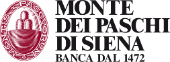 Osservatori istituzionali
5
Ridurre il fenomeno delle frodi
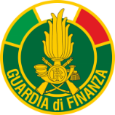 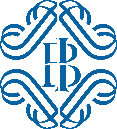 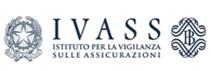 Le fasi della Sandbox
settembre - ottobre 2020
febbraio – aprile 2021
febbraio - aprile 2020
SCALE UP
Business simulation
BUSINESS SIMULATION
PRE PRODUZIONE
Concept 
design
Concept 
design
CONCEPT 
DESIGN
Industrializzazione della piattaforma
Cantiere Business
Cantiere Legal
Cantiere Tech
Disegno della soluzione
Business experimentation con dati reali
OUTCOME
ANALYSIS
FAST
PROTOTYPING
IMPACT STUDY
Sviluppo e testing della soluzione
Report descrittivo dei risultati ottenuti
Analisi dello scenario as-is
luglio - settembre 2020
dicembre 2019
IN CORSO
dicembre - gennaio 2021
9
L’esigenza di mercato
La Sandbox
Agenda
La soluzione «Fideiussioni Digitali»
Prossimi passi
La piattaforma gestisce l’intero processo dalla creazione della pratica fideiussoria fino all’escussione
Aperta a tutti gli attori dell’ecosistema
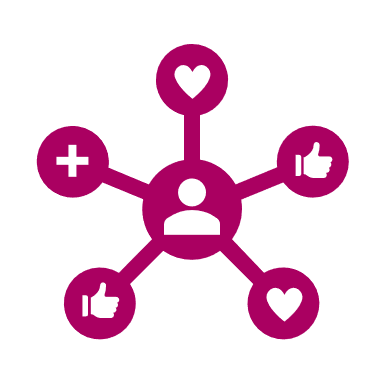 Integrabile con i sistemi proprietari
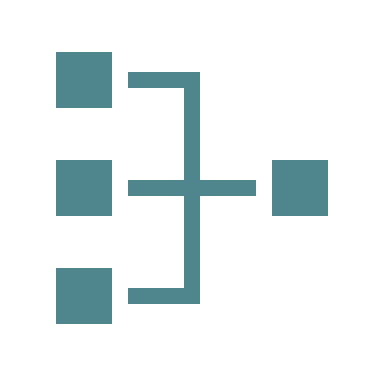 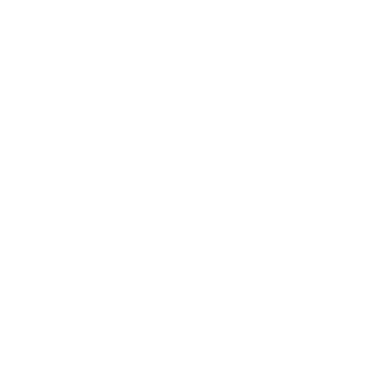 Aperta a data provider terzi o servizi a valore aggiunto
A supporto degli strumenti e dei processi delle singole aziende
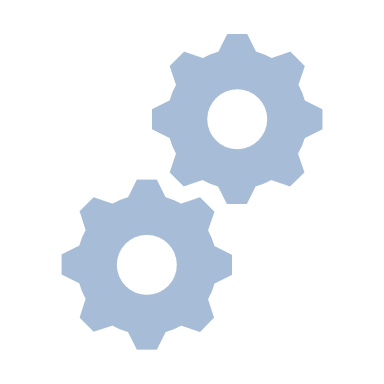 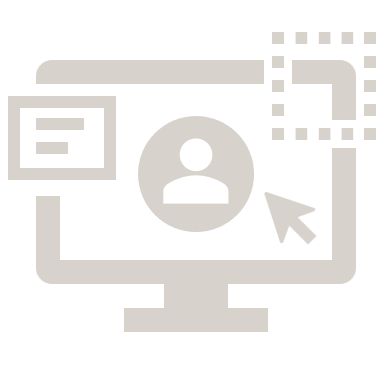 Processo end-to-end full-digital
Onboarding organizzazioni e utenti
Onboarding organizzazioni e utenti
Onboarding organizzazioni e utenti
Condivisione bozza
Condivisione bozza
Proposta modifiche o conferma controparti
Proposta modifiche o conferma controparti
Creazione pratica fideiussoria e salvataggio bozza
Gestione del ciclo di vita - SVINCOLO
Gestione del ciclo di vita - SVINCOLO
Gestione del ciclo di vita - ESCUSSIONE
Gestione del ciclo di vita - ESCUSSIONE
Condivisione atto fideiussorio per attivazione
11
Ruoli e responsabilità sul servizio
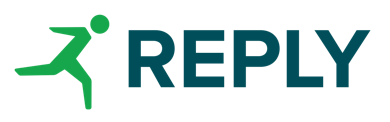 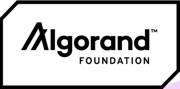 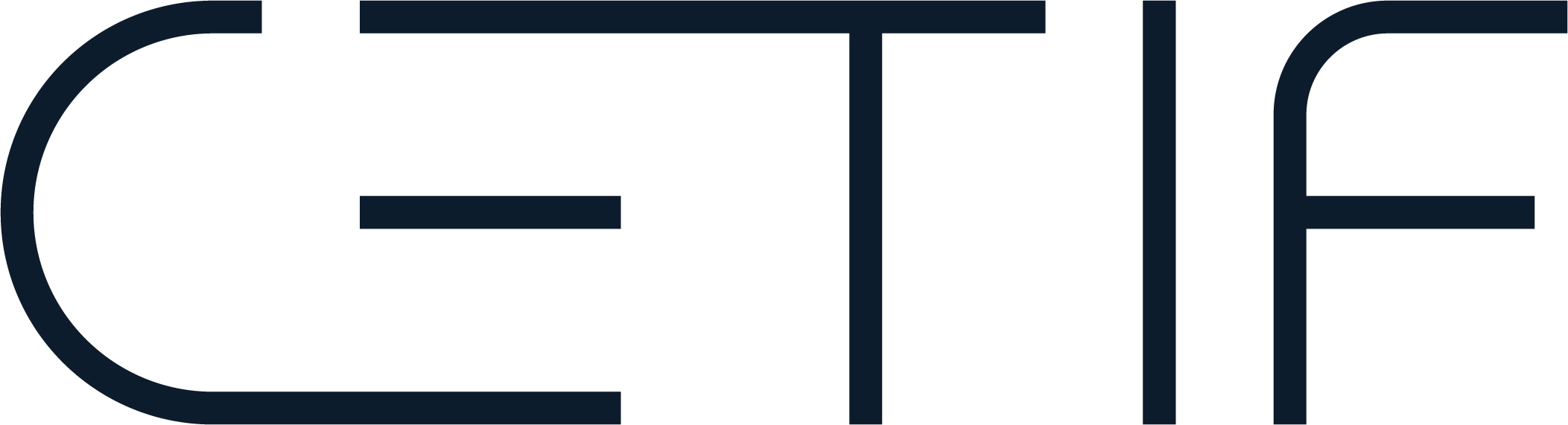 Servizi di sviluppo e manutenzione
Servizi di governance
Manutenzione correttiva ed evolutiva delle Componenti Applicative e del client Algorand
Piattaforma fideiussioni digitali
Assistenza su infrastruttura di rete centrale e Client Algorand
Assistenza su Componenti Applicativo
Raccolta richieste di evolutive
Fornisce in anticipo i token per la gestione delle transazioni
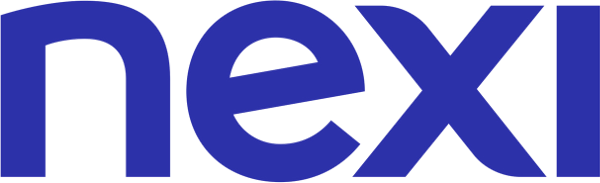 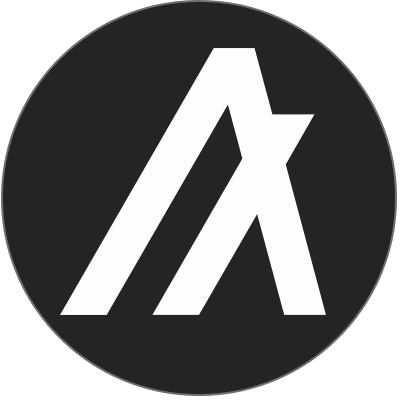 Servizi Centrali
Community
Infrastruttura di rete Centrale (internet)
Help Desk Centralizzato per assistenza
Servizi Pubblici
Servizi Di Nodo Applicativo FD
La community partecipa alla rete
Nodo applicativo dedicato a ciascun Garante in ambiente di Test Esterno e Produzione.
accesso SIANET per ciascuna banca
GARANTI
12
L’obiettivo è creare una piattaforma multi ledger
Con il  modello multi-ledger maggiormente scalabile è possibile:
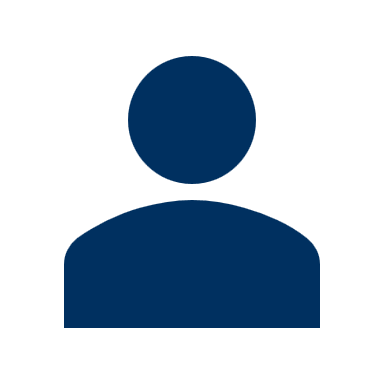 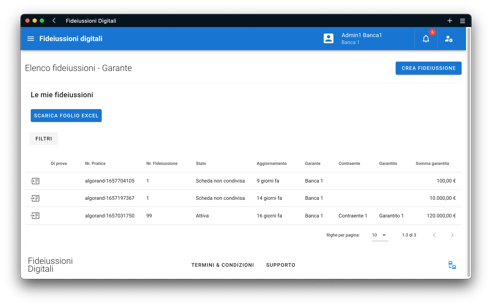 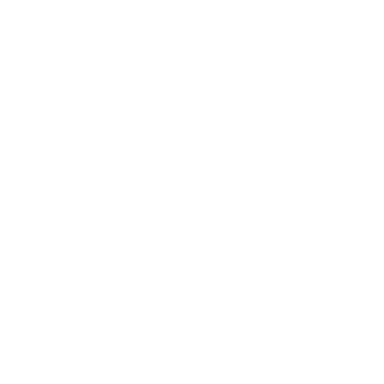 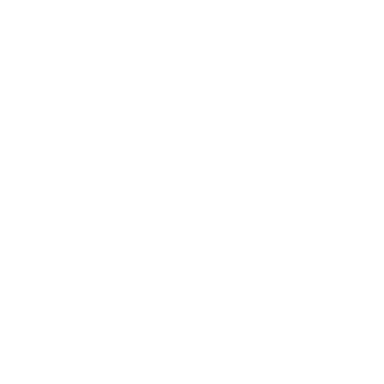 rimuovere il vincolo di una specifica tecnologia DLT;
utilizzare una blockchain pubblica in ambito corporate.
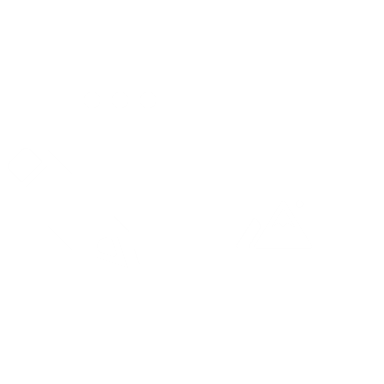 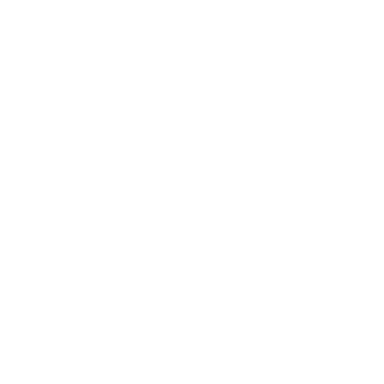 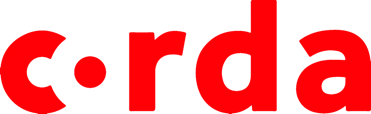 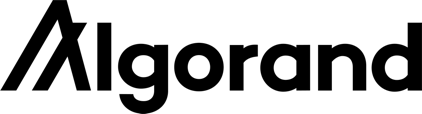 consentire un nuovo modello di notarizzazione dei dati basato su ledger pubblico;
abilitare un modello basato su wallet e dotato di un maggior livello di interoperabilità;
13
GARANTI (Banche e Assicurazioni)
Open Architecture - Ecosistema: una piattaforma aperta
CONTRAENTI (Imprese)
GARANTITI (Stazioni Appaltanti)
Interfaccia Garanti
Possibilità di scelta
Interfaccia Garanti
Possibilità di scelta
Interfaccia Garanti
Possibilità di scelta
Interfaccia Garanti
Possibilità di scelta
Interfaccia Garanti
Possibilità di scelta
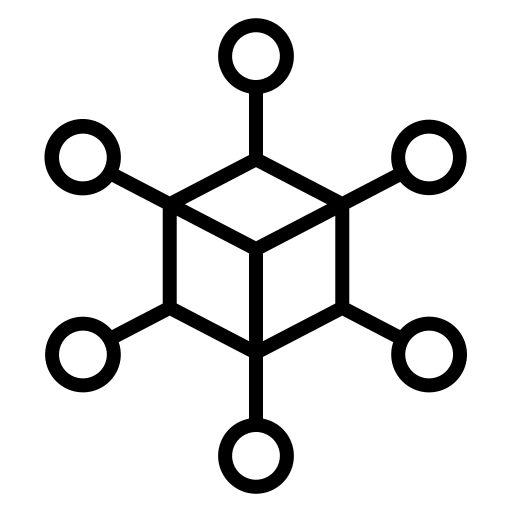 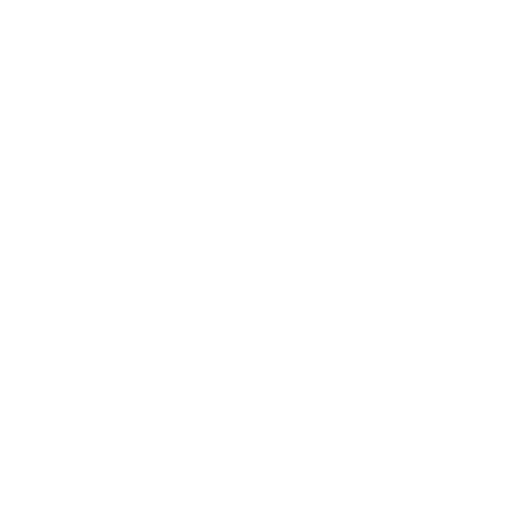 Interfaccia Cetif
Interfaccia Cetif
Interfaccia Cetif
Interfaccia Cetif
Interfaccia Cetif
Interfaccia Cetif
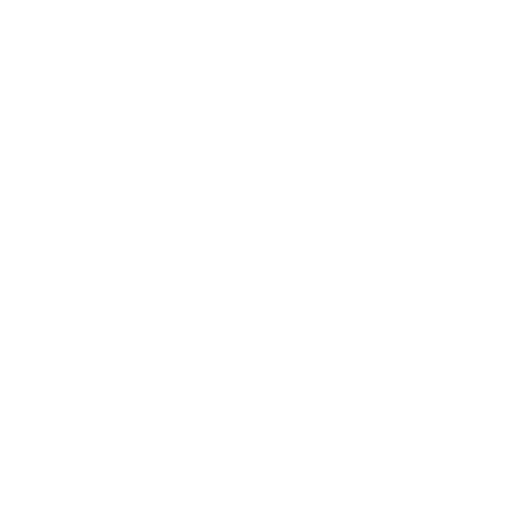 TERZE PARTI
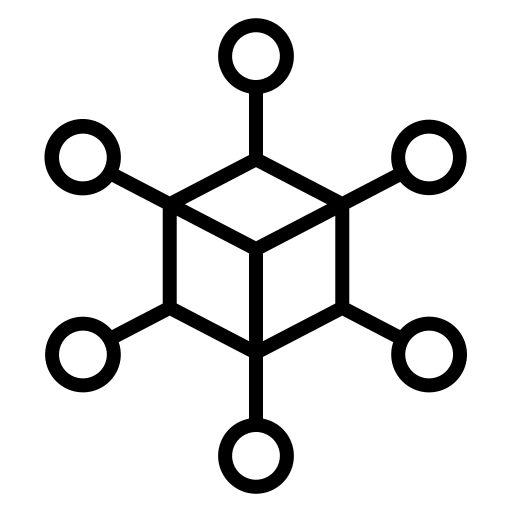 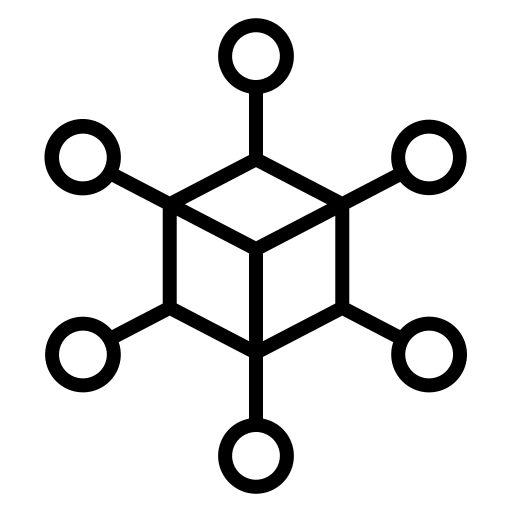 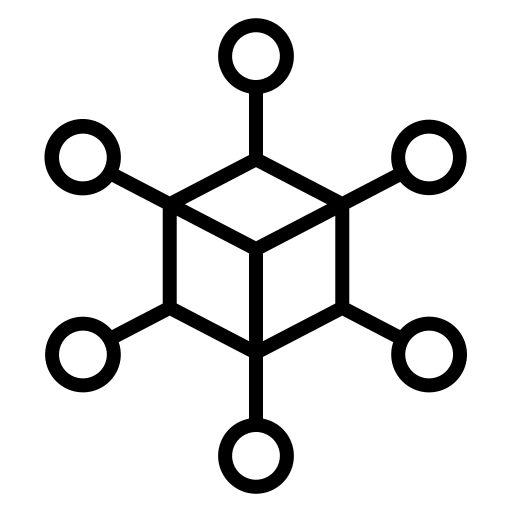 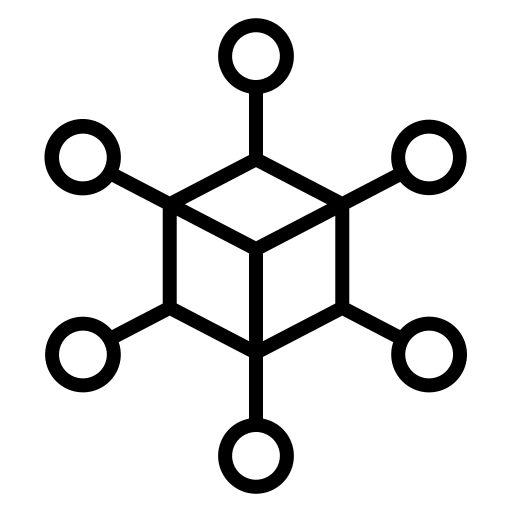 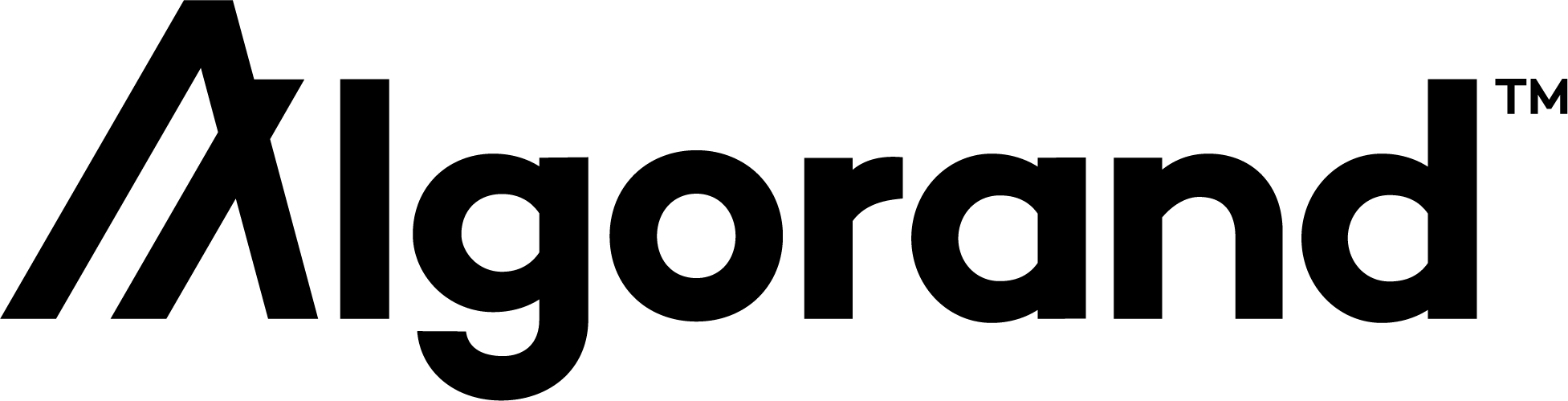 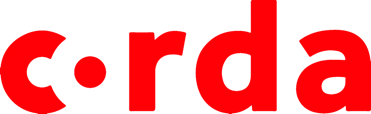 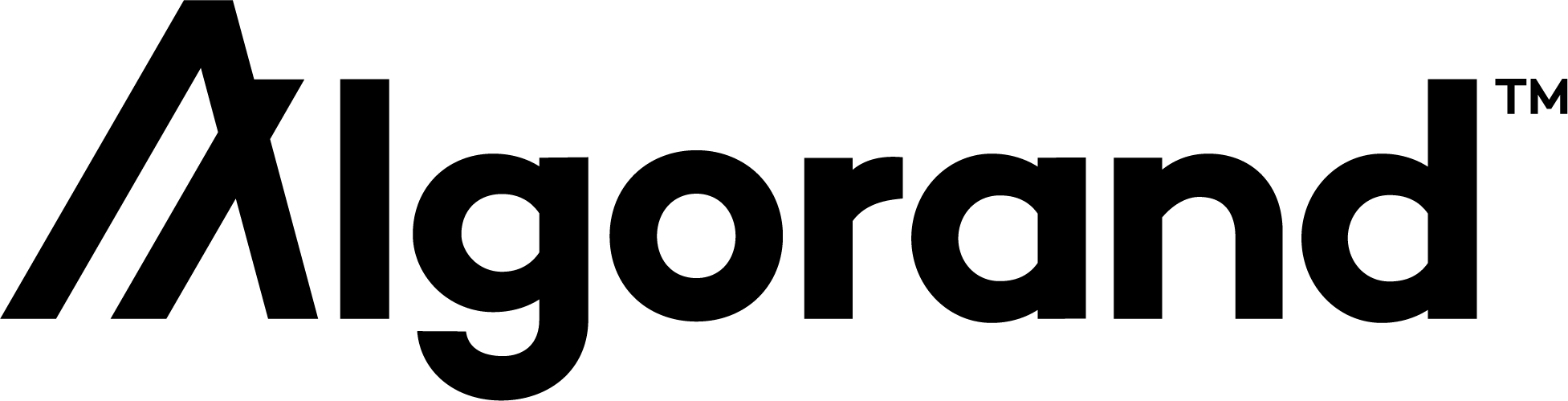 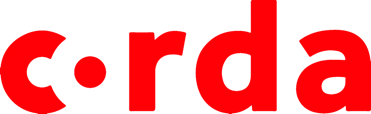 14
L’esigenza di mercato
La Sandbox
Agenda
La soluzione «Fideiussioni Digitali»
Prossimi passi
Prossimi appuntamenti
Rilascio in UAT
15 gennaio 2023
Rilascio in ambiente Demo
31 ottobre 2022
Rilascio in sviluppo
25 novembre 2022
Rilascio in produzione
31 gennaio 2023
Go Live!
Attività preparatorie all’integrazione
febbraio 2023
DEMO PILOT GO LIVE
Kick-Off & Presentazione Demo 
      12 dicembre 2022

Sessioni operative Demo
      13-15 dicembre 2022
Q1 2023
16